Seminar
What Apps Did You Use?": Understanding the Long-term Evolution of Mobile App Usage
Li, Tong, Mingyang Zhang, Hancheng Cao, Yong Li, Sasu Tarkoma, and Pan Hui
David Wang
2021.05.12
01
INTRODUCTION
02
MACRO-LEVEL
03
MICRO-LEVEL
CONTENT
04
CONCLUSION
Part
INTRODUCTION
1
App economy growth reaches 6.3 trillion
Number of apps reached 2.7 million
[Speaker Notes: As todays topic is understanding the long term evolution of mobile app, we need to know that todays app economy growth reached 6.3 trillion ….]
INTRODUCTION
Carat – An app to collect long-term user data
Difficult to collect long-term user data
Understand long-term evolution of App Usage
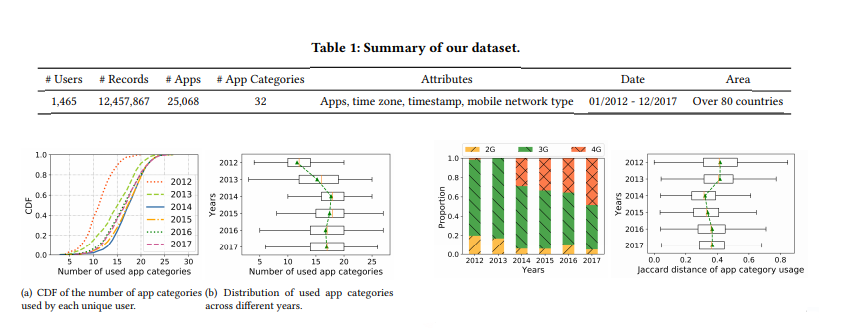 Most collections on data are based on short-term
[Speaker Notes: Difficult to collect initial data from users.
Privacy
Volunteers 

Carat is a partly open-source data collection platform, that asks user to agree with their terms and conditions before installing the app, where platform promise not to collect personal data and user can check the source code for collection part as it is open source.

Battery diagnosis app, keep user using the app by monitoring battery and provide suggestions. Collected data from 30,000 users from over 100 countries.]
INTRODUCTION
Why?
Grasp Market Opportunities
Improve User Experience
Forecasting Trend
Monitoring 
Track User Preference
Increase App Competitivity
Understand Maturity of 66 
Different Category
Motivation
Vast Market
Understand Market
Part
MACRO-LEVEL
2
Focus on App-Category
From 2012 - 2017
MACRO-LEVEL
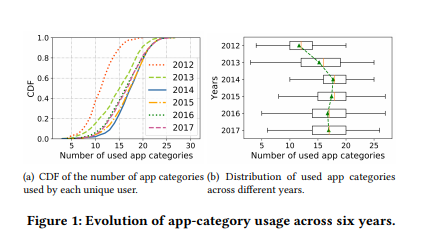 Stage One (2012 - 2014) 
Used App Categories Increases


Stage Two (2014- 2017)
Remained Stable Over Time
[Speaker Notes: Evolution of app-category usage:
Stage one (2012 - 2014). In this stage, the number of app categories used by each user increased significantly. Average number of used app category from 12 in 2012 to 17 in 2014
One possible reason is because of the new rising technique, deploying fourth generation of mobile networks(4G).
 
Stage two (2014 - 2017). During this stage, the number of used app categories remained stable over time. As you can see the curve are very close together.]
MACRO-LEVEL
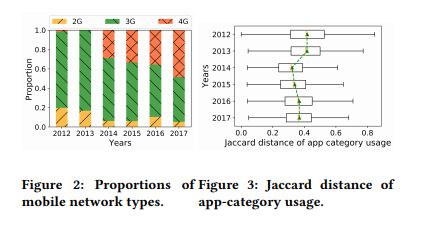 New Technology
Fourth Generation of Mobile Network (4G)
Jaccard Distance
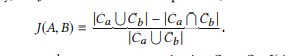 [Speaker Notes: Jaccard distance is used to compare the similarity of two different sets. In our case, app-cate used by user A and app-cate used by user B.

The more similar, the closer to 0. Vice versa. When 4G released, online gaming experience become better, user all tends to play games online and only download game category app.]
MACRO-LEVEL
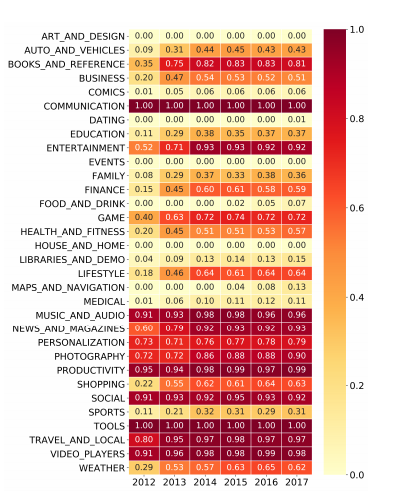 Prior Prevalent App Category
Communication
Music and Audio
Productivity
Social
Tools



Posterior Prevalent App Category
Entertainment
News and Magazines
Photography
[Speaker Notes: • Prior prevalent app category. This type refers to the category whose popularity has exceeded 0.9 since 2012. Communication’, ‘Music and audio’, ‘Productivity’, ‘Social’, ‘Tools’, and ‘Video players’, which suggests smartphones have already acted as communication devices and multimedia players since 2012.

 • Posterior prevalent app category. This type refers to the category whose popularity reached 0.9 after 2012, ‘Entertainment’, ‘News and magazines’, ‘Photography’, and ‘Travel and local’. Relevant to life services, due to improve on technology, better screen size, better reading experience.]
MACRO-LEVEL
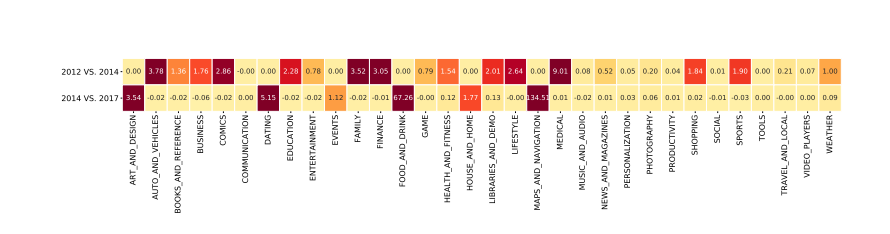 Growth Rate
[Speaker Notes: Showing the growth rate of popularity of category. Medical in the first stage, implies that mobile has changed into life assistance. Maps& navigation in the second stage also implies that highest growth rate are concentrated in life services.]
MACRO-LEVEL
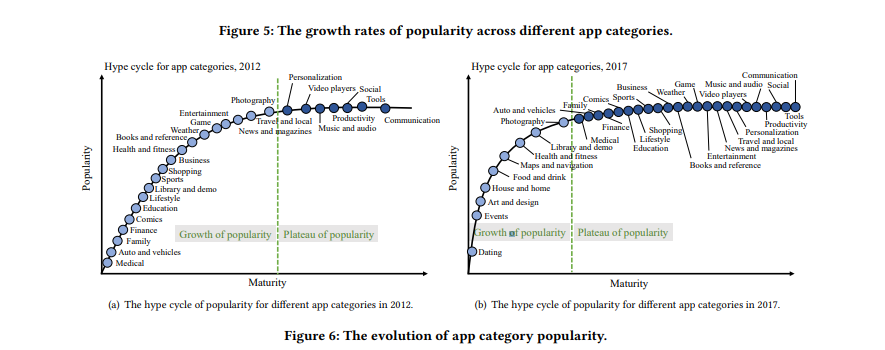 App is more mature the popularity is more stable
[Speaker Notes: Generally, as the app is more mature the popularity is more stable. 
Two stages, Growth of popularity -> newly introduced. New technology will trigger increase in popularity. 
	Plateau of popularity -> mature 
But the stable popularity of different categories is different, for example communication, designed for all users, stable at popularity of 1. Education around 0.37.]
MACRO-LEVEL
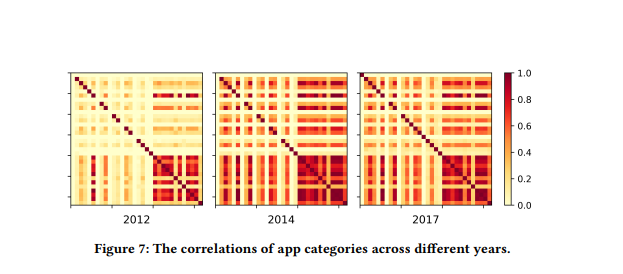 No decline stage during the popularity evolution of app categories
Irreplaceable
[Speaker Notes: There is no decline stage during the popularity evolution of app categories.
App is irreplaceable. Sports app can not replace food ordering app. 
Second, user form community, your friend use whatsapp, its hard for you to communicate with SMS messages or phone call. 
Third, apps are connected, login using google services or payment using finance apps in shopping apps. Share music through social media apps.]
Part
MICRO-LEVEL
3
Focus on App Usage
From 2012 - 2017
MICRO-LEVEL
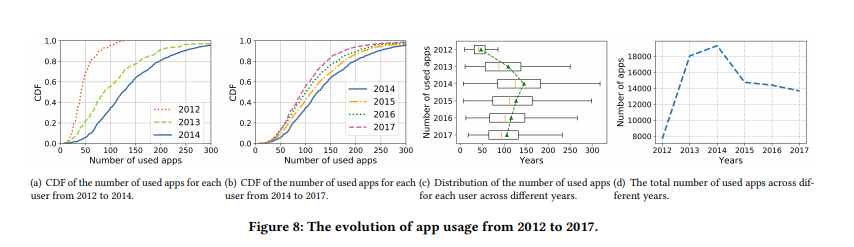 The proportion of users used up to 150 apps has increase then dropped
Unlike Macro-level analysis
[Speaker Notes: The proportion of users used up to 150 apps has increased and then dropped unlike macro level. People tends to use less apps after peaking in 2014. Also, Pareto effect.
The stage of elimination caused the drop.]
MICRO-LEVEL
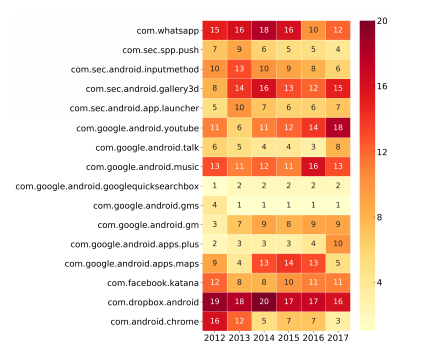 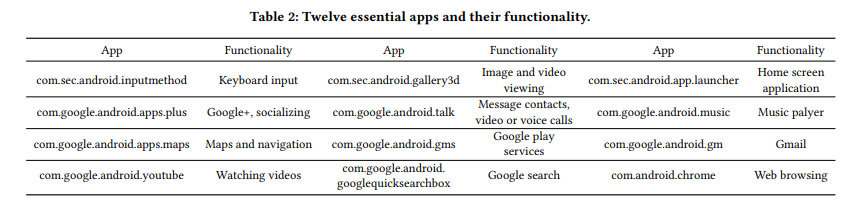 Dominant Apps in the market
Pareto Effect
[Speaker Notes: There are few dominant apps in the market. It’s a sign of pareto effect, where small portion of app have 80% of users in the market.]
MICRO-LEVEL
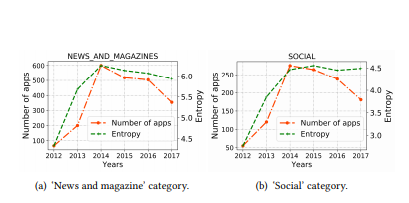 Entropy is used to map centralization of App usage
The higher the entropy the lower the centralization of App usage.
Comparing trends for two apps
Correspond to the trend for all apps
[Speaker Notes: Both ‘News and magazine’ and ‘Social’ categories, the number of apps peaked in 2014 and then decreased. Their trends correspond to the trend for all apps. However, the increase in app number has disperse users concentration. The reason why the entropy curve of two apps are different, ones steady and the other one is decreasing after 2014 is because. Social app is prior prevalent category app whereas it has prior dominant apps, it competes with new apps, eliminating bad apps, new apps merging together. User are dominated by previous and new dominant app. That’s why the decrease is not dramatic.]
Part
Conclusion
4
Conclusion
The apps with high correlations have a greater chance of gaining popularity in the future.
User’s app usage indeed changes over time.
Growth stage is caused by the release of new technologies.
The evolution processes in app category usage and individual app usage are different in terms of popularity distribution, usage diversity, and correlations.
Discarding low-quality apps by users caused the elimination stage.
Thank You
Any Questions?
2021.05.12